Standing on the shoulders of Argus
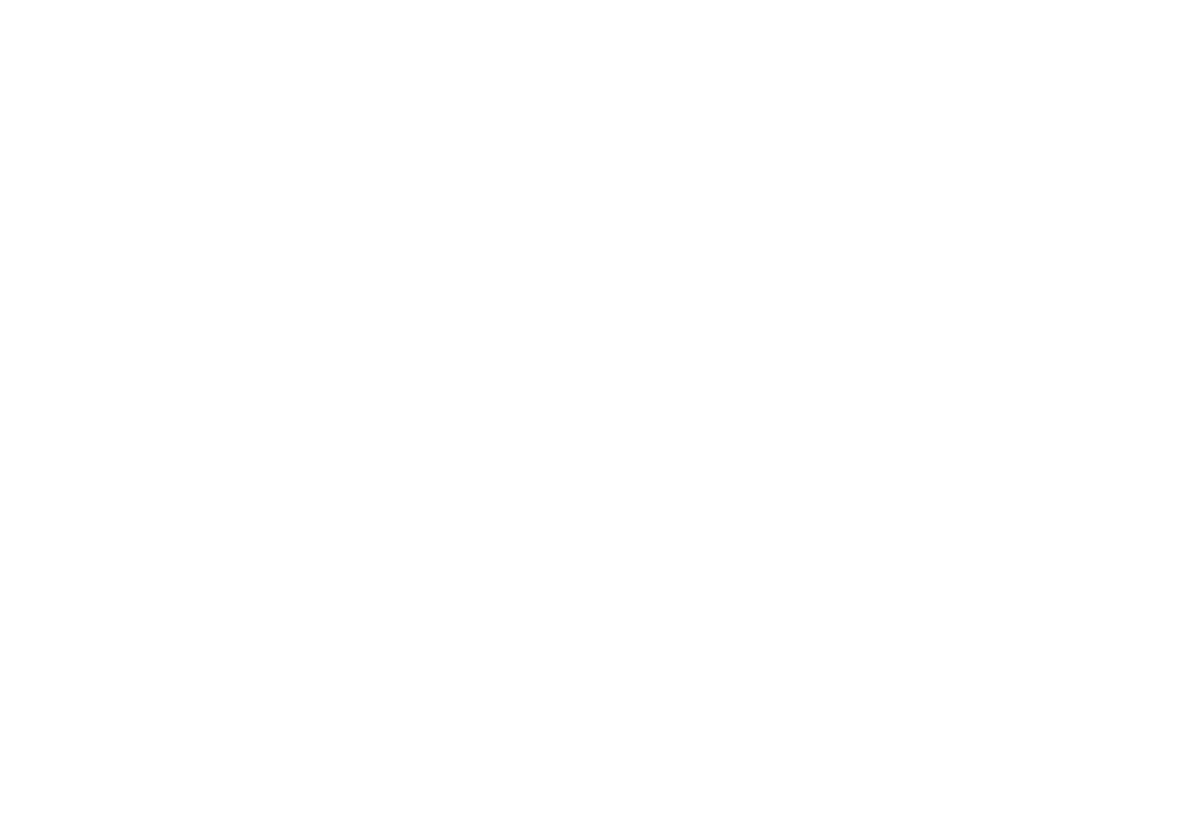 By Ilona Podliashanyk (Norwegian NREN Sikt)
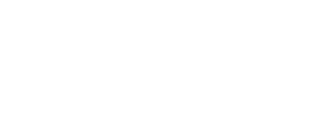 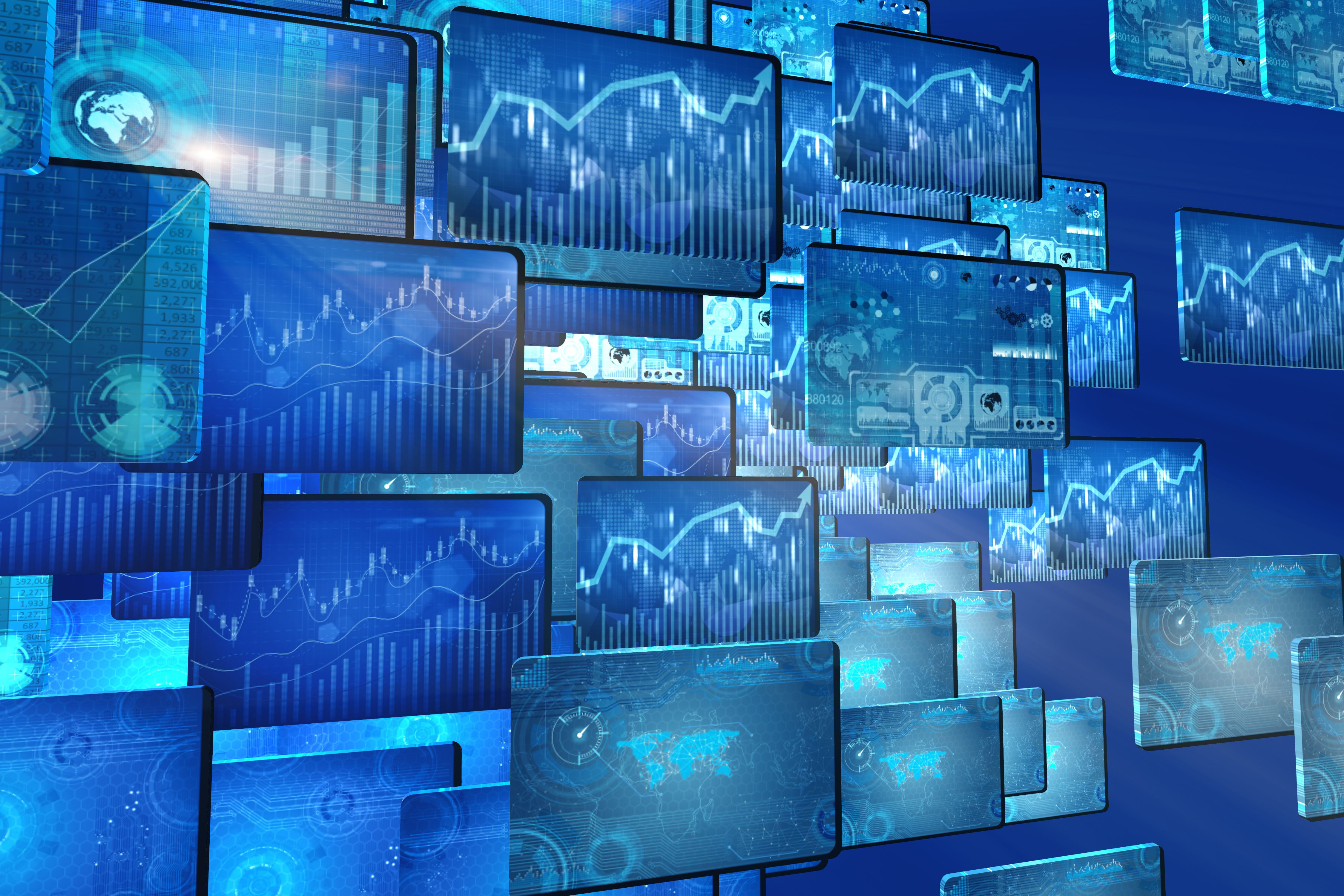 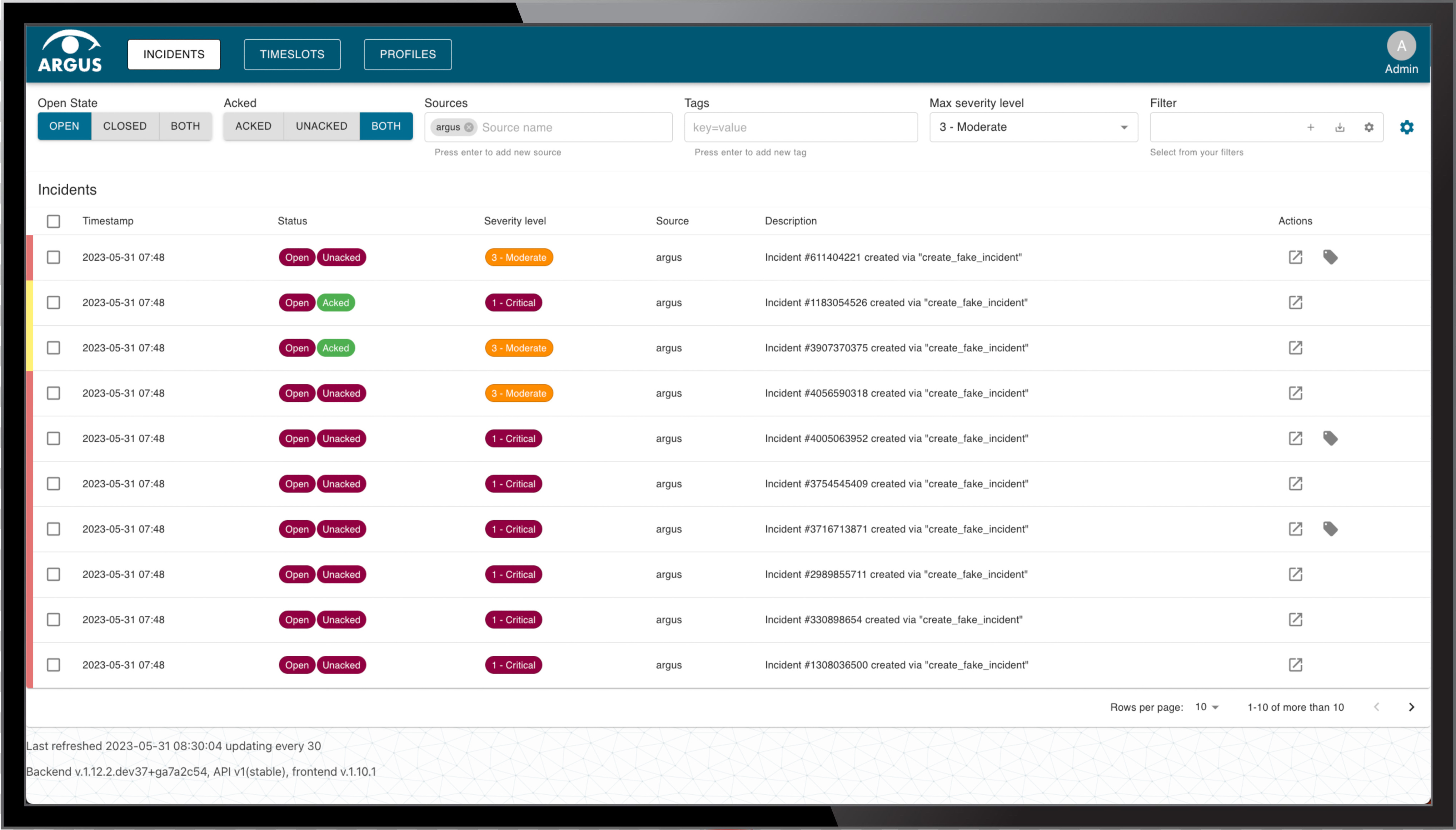 More about Argus